Analýza dopravního spojení mezi Karlovarským a Jihočeským krajem
Autor bakalářské práce:		Natálie Saettlerová
Vedoucí bakalářské práce:	Ing. Vladimír Ľupták, PhD.
Oponent bakalářské práce: 	prof. Ing. Jozef Gašparík, PhD.
Cíl práce
zhodnocení kvality dopravního spojení z Českých Budějovic do vybraných tarifních bodů Karlovarského kraje v osobní železniční dopravě.
Výzkumný problém
10 vybraných tarifních bodů v Karlovarském kraji
Aš, Cheb, Sokolov, Kraslice, Karlovy Vary (horní nádraží), Nejdek, Žlutice, Mariánské Lázně, Bečov nad Teplou a Boč
Spojení z Českých Budějovic
Metodika práce
Analýza
výběr dopravní sítě
výběr množiny spojení
výběr relevantních tarifních bodů na dopravní síti
výběr vyhledávače spojení
výběr hodnotících ukazatelů a hodnocení jednotlivých spojení
zhodnocení všech spojení v rámci relace
zhodnocení spojení na síti
Mapa vybraných železničních bodů
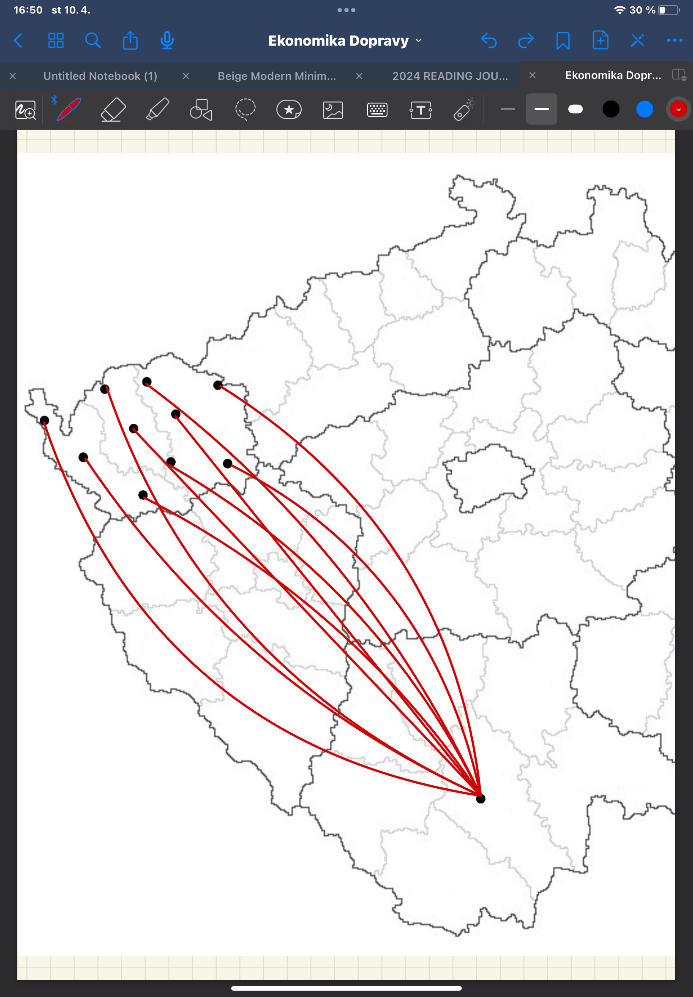 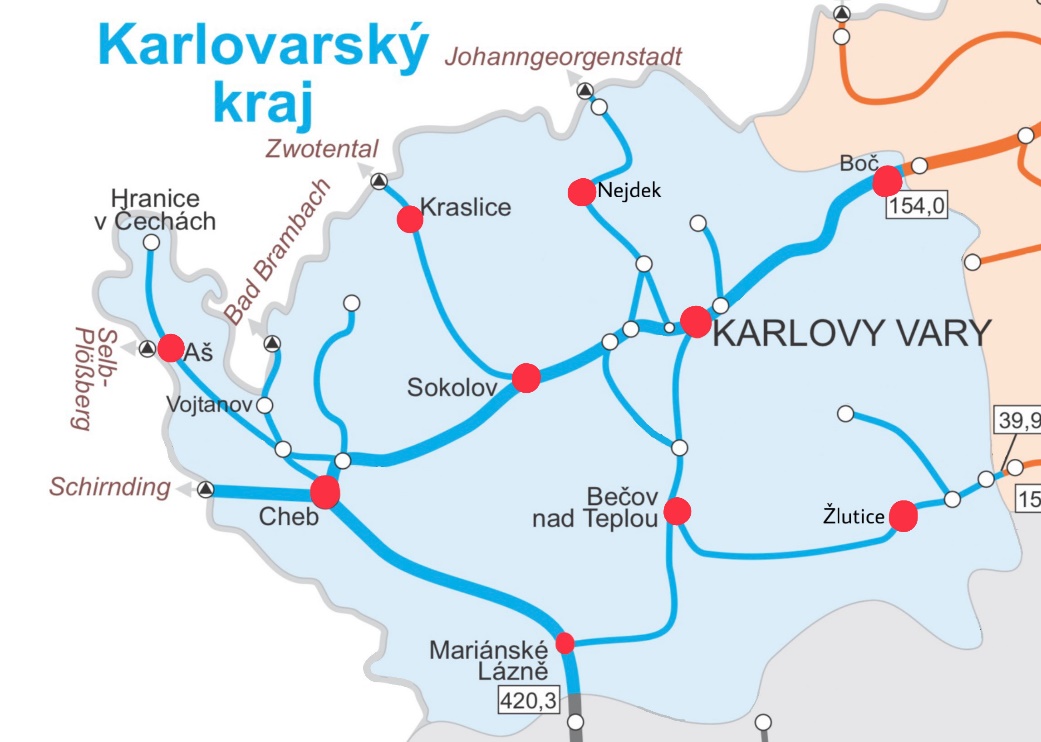 Zdroj: Správa železnic: Vyznačení krajů. Online. In: Dostupné z: https://provoz.spravazeleznic.cz/PORTAL/Show.aspx?path=/Data/Mapy/kraje.pdf
Vyhodnocení spojení na síti
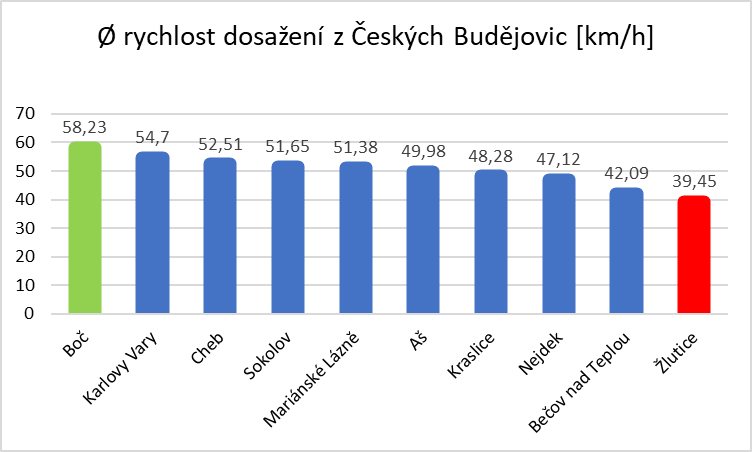 Vyhodnocení spojení na síti
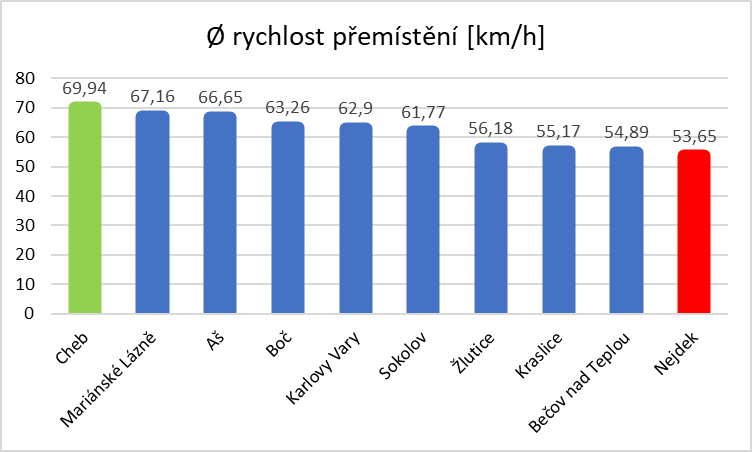 Vyhodnocení spojení na síti
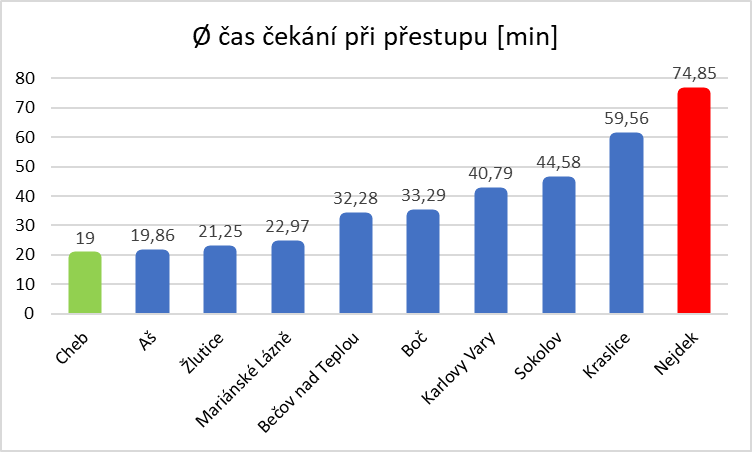 Návrhy opatření
Přímé spojení
Přidání spoje Cheb – Karlovy Vary
Zvýšení počtu spojů
Optimalizace jízdních řádů
Děkuji za pozornost
Otázky oponenta
Na základě čeho jste vybrali tarifní body pro hodnocení spojení v Karlovarském kraji? 
Jak vysvětlíte ve výsledcích vyšší rychlosti dosažení bodu Karlovy Vary oproti Mariánským Lázním navzdory tomu, že Karlovy Vary mají větší tarifní vzdálenost? 
Jak by ovlivnil výsledek sledovaných kvalitativních ukazatelů, pokud byste do hodnocení pro relaci Karlovy Vary zahrnuli do výpočtu všechna spojení přes Prahu a Ústí nad Labem?